Where  Are  Our  Friends?
Written  by  Mrs. Hensley
Illustrated  with  Google  Images


L.K.1.d & e
Where  is  Toad?
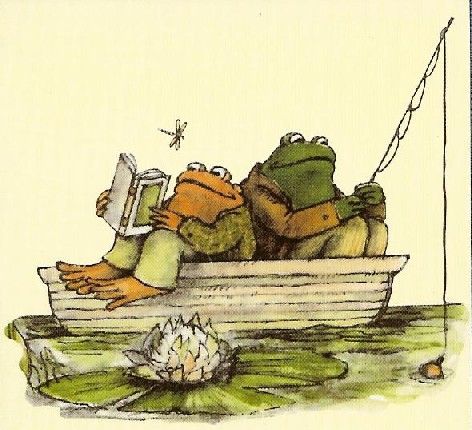 He  is  in  the  boat.
Where  is  the  girl?
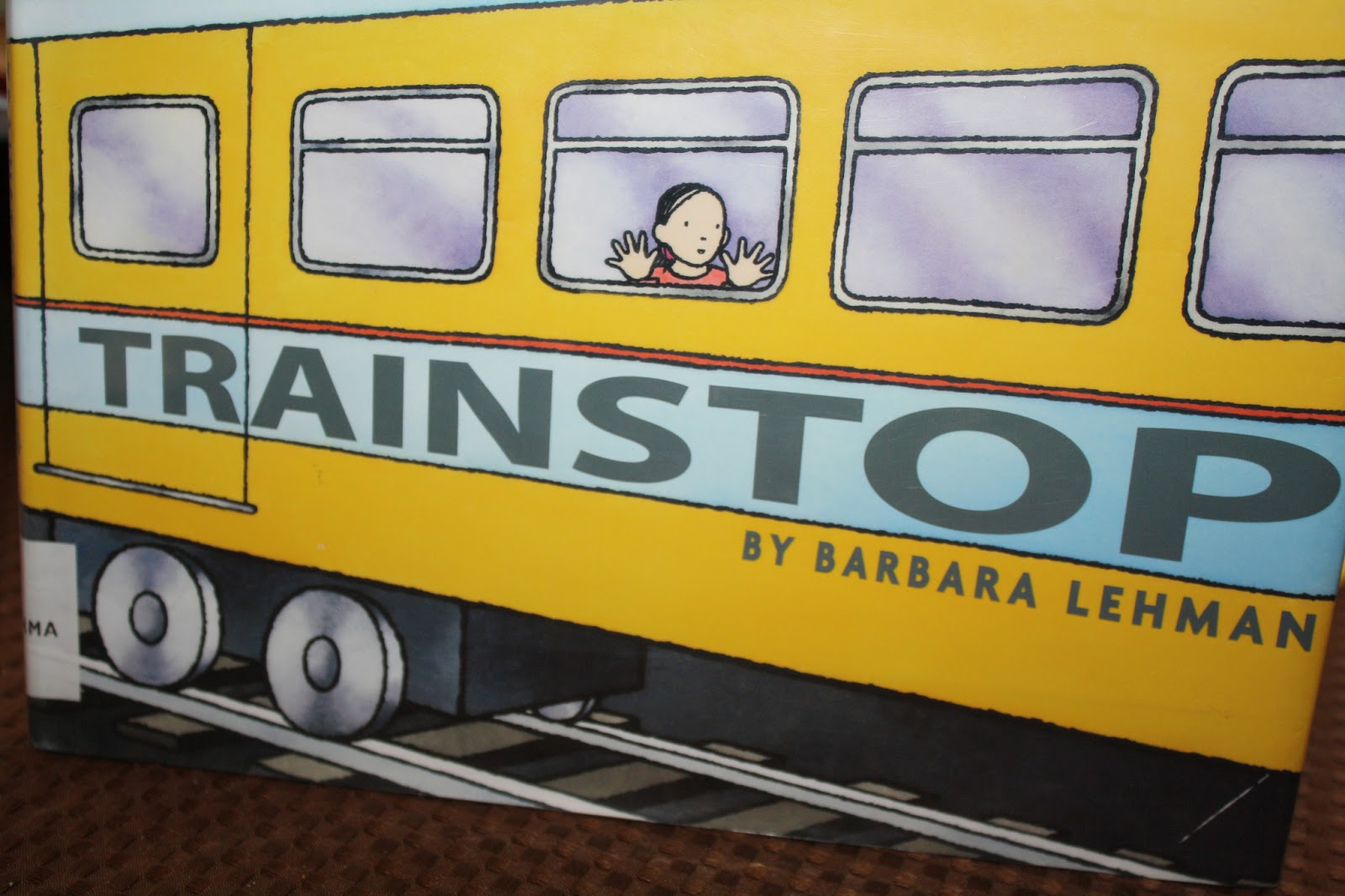 She  is  in  the  train.
Where  is  Gloria?
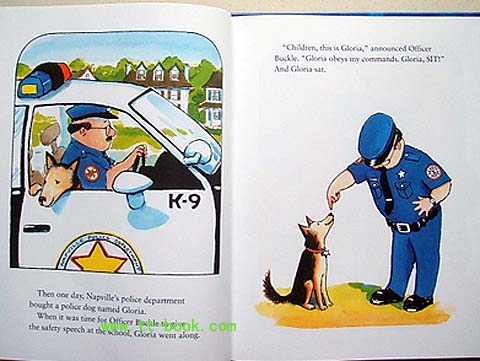 She  is  in  the  car.
Where  is  George?
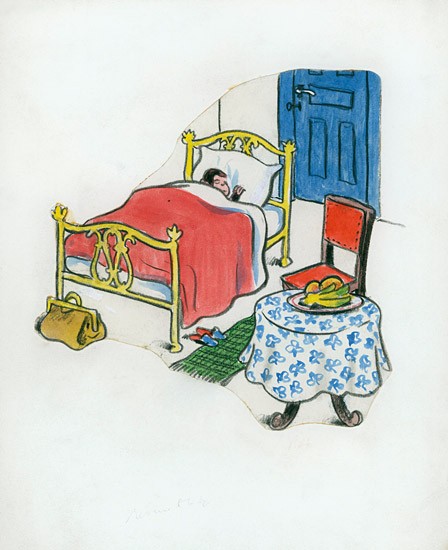 He  is  in  the  bed.
Where  is  Knuffle  Bunny?
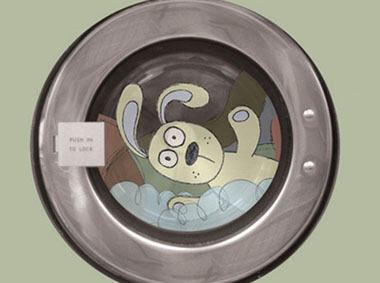 He  is  in  the  washing  machine.
Where  is  Sal?
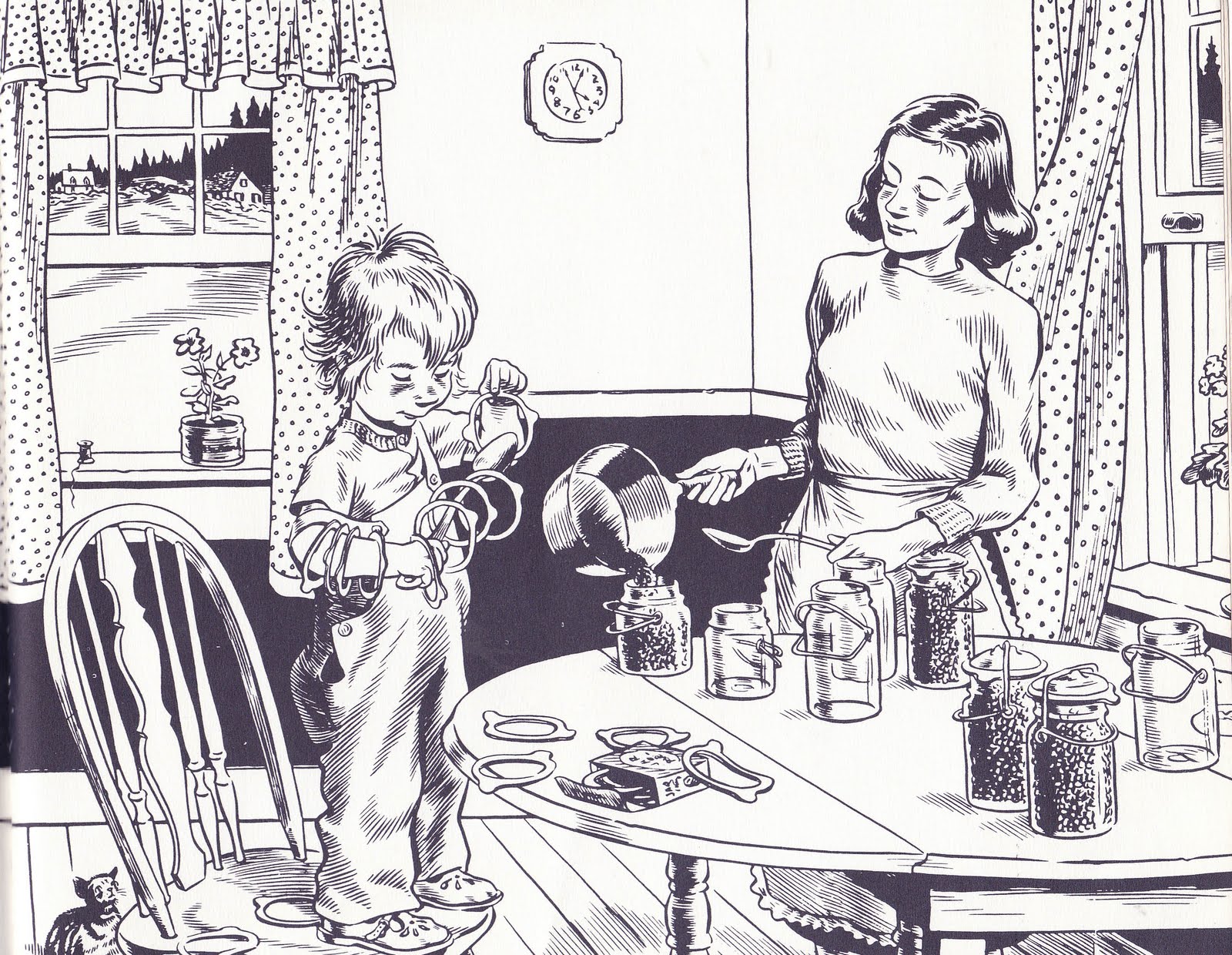 She  is  in  the  kitchen.
Where  is  Ping?
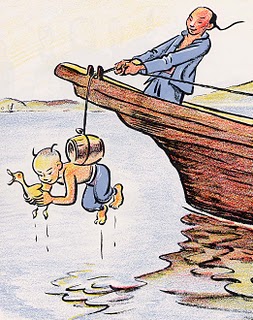 He  is  in  the  air.
Where  is  Mrs.  Mallard?
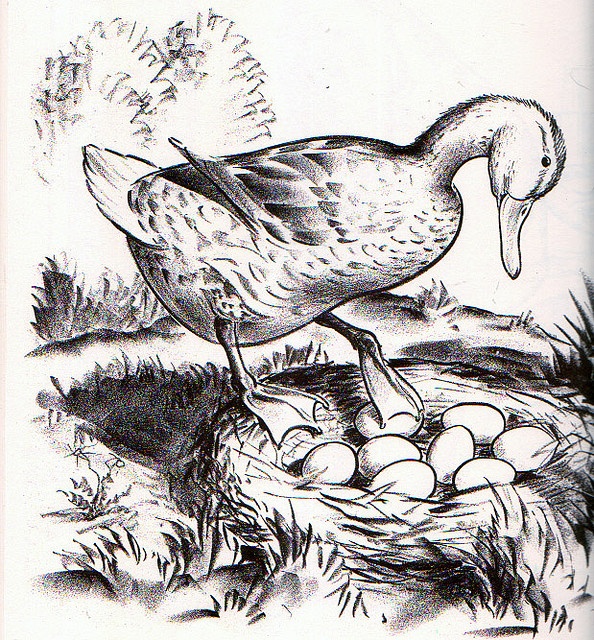 She  is  in  the  nest.
Where  is  Max?
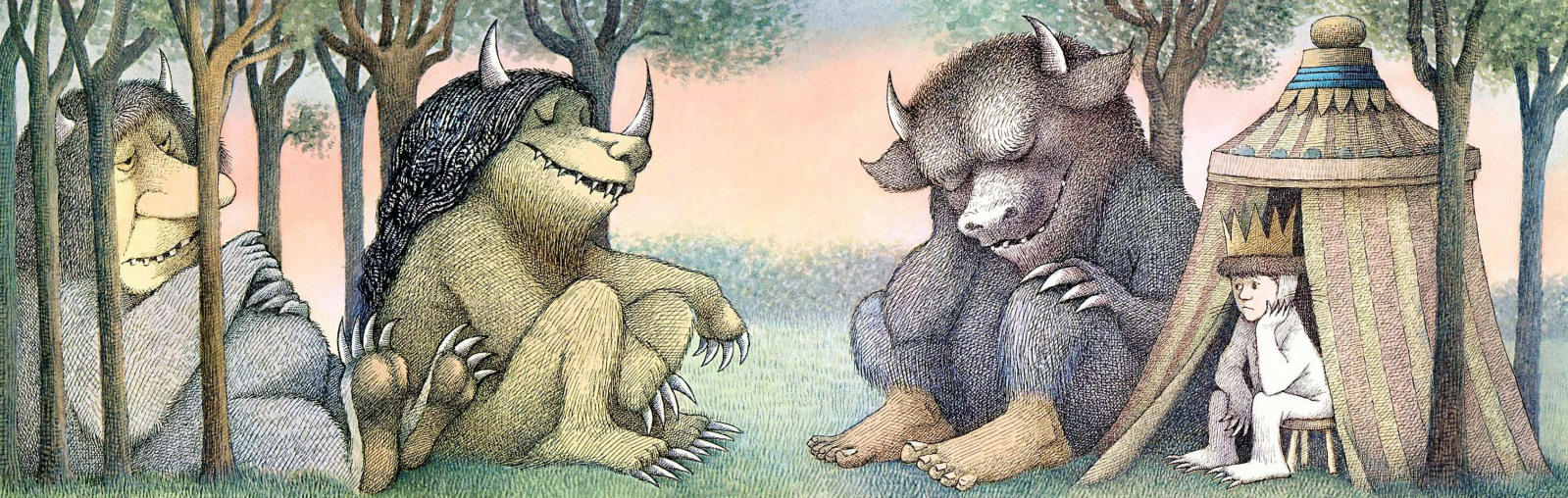 He  is  in  the  tent.
Where  is  Pooh?
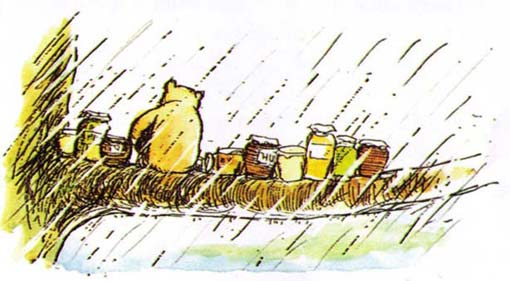 He  is  in  the  rain.
Where  is  the  postman?
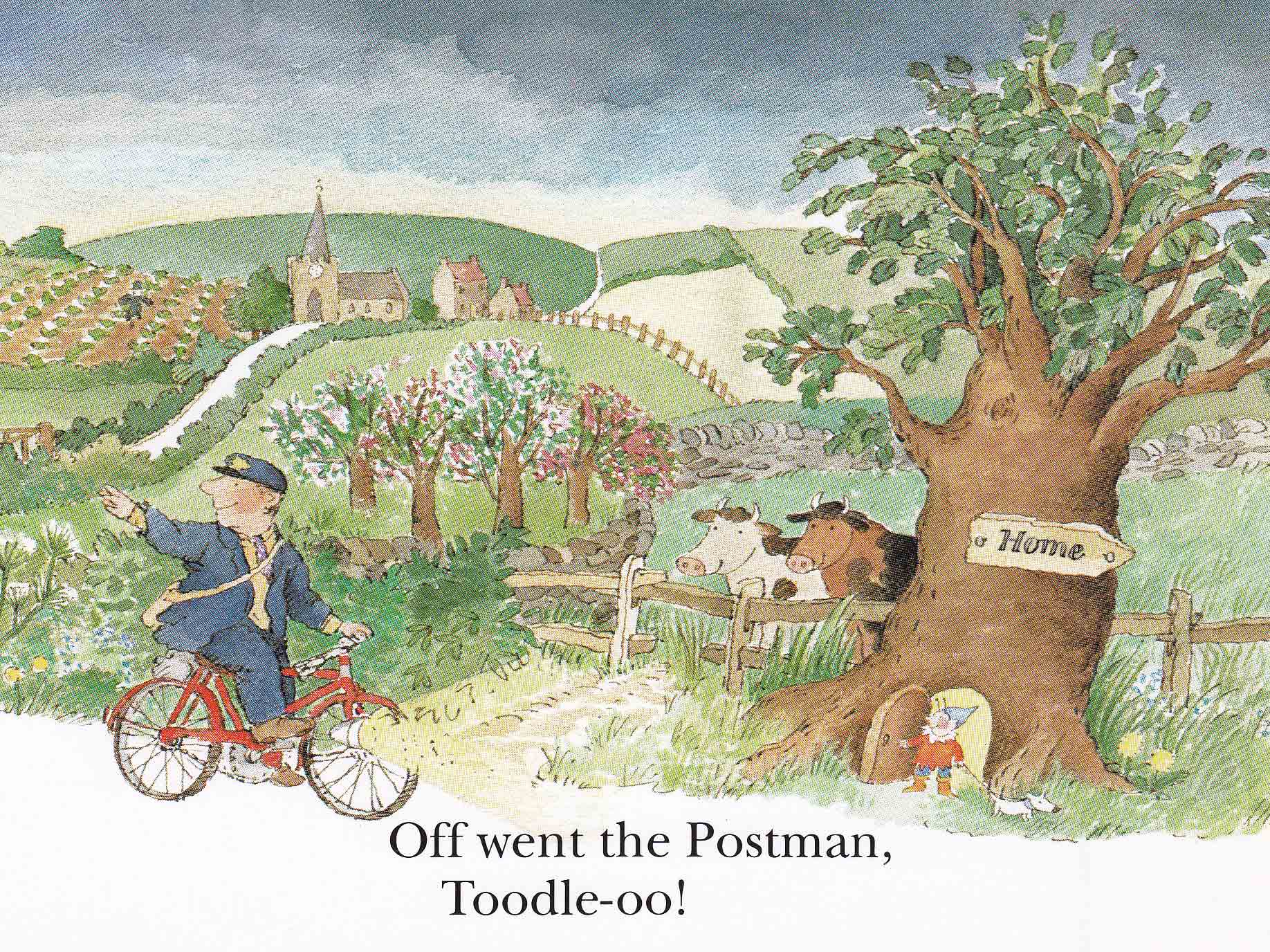 He  is  in  the  country.
Where  is  the  boy?
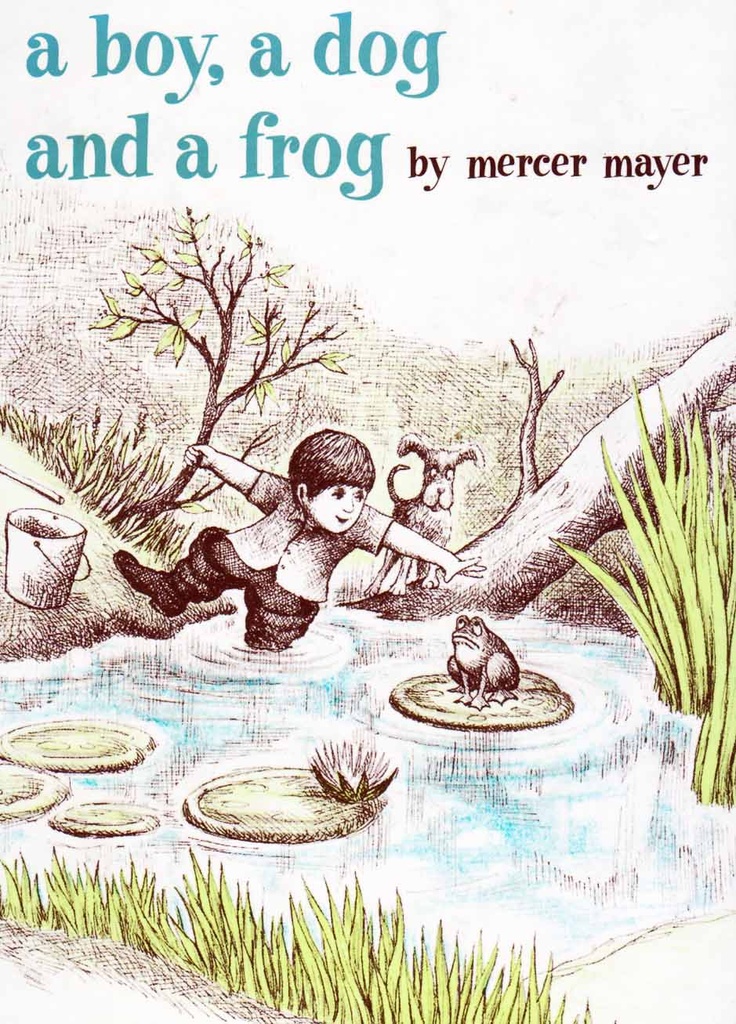 He  is  in  the  water.
Where  is  Little  Bear?
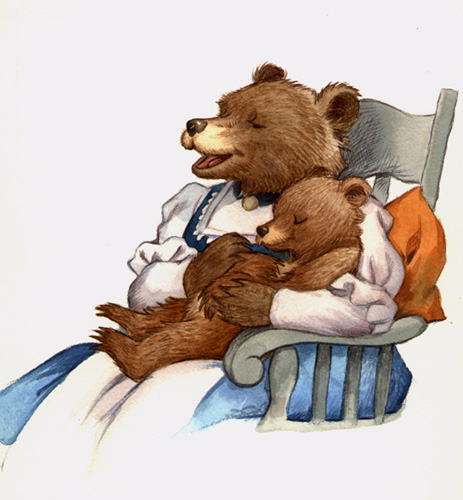 He  is  in  his  Mom’s  lap.